Introducing a new access service for publishers - Magazine Subscriptions
June 2018
Content
The Proposition  
Publishing Market overview 
Our discussions with customers 
The service - magazine subscription service 
Qualification process 
Key Dates
2
The proposition
We are pleased to announce the launch of a new magazine subscription service exclusive to magazine publishers from January 2019 
The over-riding  aim of the service is to enable publishers to grow your number of subscribers and launch more subscription based titles, particularly at a time when supermarkets are reducing shelf – space available to magazines 
Making use of the latest barcoding technology, our high quality service allows publishers to get the magazines to subscribers before the magazine appears on the newsstands
This new cost effective service caters for high volume circulation as well as for niche and growing titles. It provides publishers with the price certainty they need to grow subscriptions
To demonstrate our long-term commitment to supporting the needs of publishers, we  discussed how the market was changing and requirements with customers, and built in features to the new service which  respond to  the challenges facing the industry.

The new service :
Provides competitive and stable pricing
Takes advantage of Royal Mail’s investment in technology to provide data which ensures  quality of service and a cost effective service
Allows publishers to grow subscriptions   
Incentivises publishers to invest in new titles and grow their subscriber base 
Recognises the importance of editorial content in maintaining subscriber loyalty 
Will be aligned to industry standards for environmentally sustainable packaging
3
Publishing: The market for magazine distribution
Whilst the overall volume of print magazines is declining, subscriptions have grown share versus newsstands and high street sales.
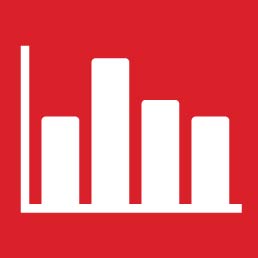 Publishers are grappling with digital,  The digital world is impacting  on advertising revenue as circulations  dip. Free content online is impacting propensity to pay for content.
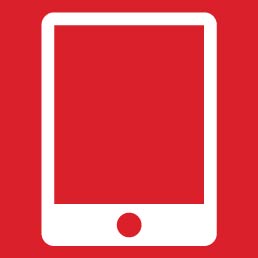 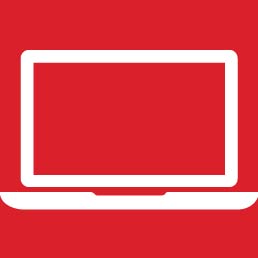 Publishers are looking at new revenue streams beyond print. Some are entering e-commerce and stretching the brand to grow revenue per customer.
Market Segments
Customer Issues
Print v Digital
When digital versions first emerged, the expectation was that print would fall quicker.  In some segments this has not happed as expected
High Street (Newsstand) v Subscription
Publishers attract subscribers with discounted pricing in exchange for commitment to every edition. Still a  strong desire to grow subscriptions.  Supermarkets are reducing shelf space.
Cover Price v Advertising Revenue
A trade off between revenue streams. Circulation attracts advertising.
Core Business v Diversification
Shifting mindset from ‘Readers’ to ‘Customers’
Consumer: Total market cC870m copies declining at c10% , of which 24% sold on subscription.300 titles launches 2017. Print still provides strong margin for publishers.
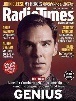 Business:  as above but with many copies being sent to the recipient free of charge to optimise ad revenues. Strong impact of digital.
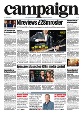 Membership:  Consumer and professional – as part of  membership to an association a magazine may be part of the benefits
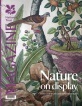 Customer \ Brand – where the brand owner is using the magazine as part of its overall marketing mix.
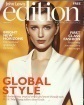 4
Customer views – a summary  of our discussions
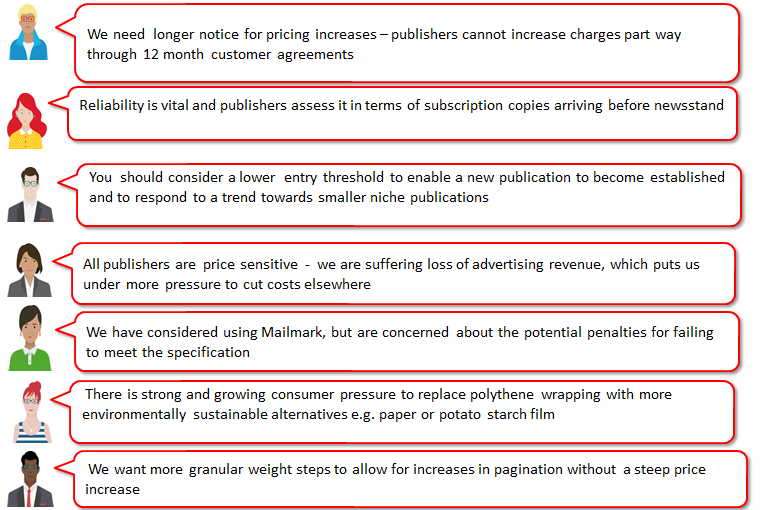 5
Magazine Subscription service – listening to customers
6
Qualifying for  the Magazine Subscription service
From October 1st,  contract holders can submit titles to DSACC  to ensure they meet the entry requirements for the service
The  updated Access User Guide, Contract Schedule and Application Form for the new service has all the details requirements
Customers can find all the documents at www.royalmailwholesale.com  
To qualify for the service, the publication must:
Contain at least 30% editorial content, not including advertising material. The front and back covers are not included in calculating editorial content;
The front cover of each  publication must bear its title and date, month or season of publication; and
The title must be posted on a regular basis, at least twice a year.
7
Magazine Subscription service – Qualification
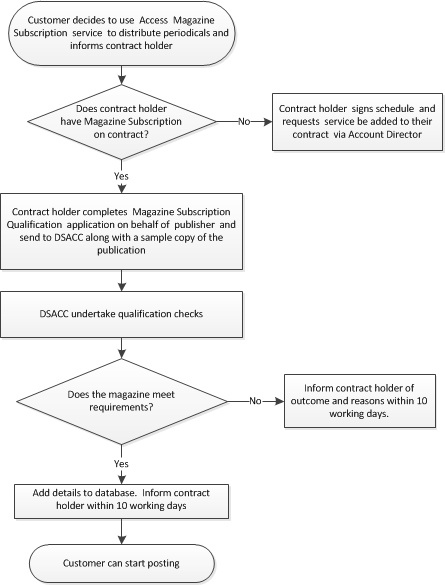 8
Key Dates
9
Using Mailmark to post Magazine Subscription Mail
PROCESS  1
Does the publisher have a Mailmark participant ID?
Publisher registers their contact details on royalmail.com  and requests to be set up as a Mailmark participant.
ONE OFF PROCESS
Mail producer or mail provider sets up  a Supply Chain ID with the publisher set as the “Mail Originator” (SCID).
Each time a participant in the supply chain changes, a new SCID will need to be set up.
Publisher
PROCESS  2
Register each magazine title with us by completing the application form on the Website [insert link];  and
Send a sample of the magazine with the form to:
RM Sample (Magazine Subscription Mail)
Royal Mail Wholesale [immediately followed by the relevant Mailmark SCID number], 
2nd Floor
206 Whitechapel Road
London
E1 1AA
Has the Publisher or  Access provider registered the Magazine title with Royal Mail?
Register magazine
PROCESS  3
Has the Campaign Name field been populated?
For each posting, mail producer or mail provider to denote  the full name of the magazine in “Campaign Name” field.
If you upload by “batch” to the eManifest, you must not mix different titles within a batch.
E-MANIFEST
E-MANIFEST
E-MANIFEST
10